Leadership and the Five Dysfunctions of a Team
Chief Resident Leadership Skills Conference
Faculty Development Center
Texas College of Osteopathic Medicine

Jim Tysinger, PhD
Distinguished Teaching Professor Emeritus
Department of Family and Community Medicine
UT Health San Antonio
May 2023
Disclosure
Dr. Tysinger has no relevant financial relationships with commercial interests to disclose.
Objectives
Describe the prevalence and importance of teams in residency education and beyond.
Discuss how Lencioni’s Five Dysfunctions of a Team can impair a team’s functioning.
Given a description of poorly functioning team, identify the dysfunction(s) that are adversely affecting the team.
Given a team that is functioning poorly, employ specific strategies to overcome that team’s dysfunction(s).
Focus on Teams
Teams range from 2 people to 20+
Members can have similar or very different backgrounds
The “team” can exist for 5 minutes or decades
Questions about teams:
How would you contrast a functional versus dysfunctional team?
Reflect on your experiences before joining your residency
How would you contrast being on a functional versus a dysfunctional team?
How do you know when a team is dysfunctional?
Teams in Residency and Beyond
A residency must promote its residents’, staffs’, and faculty members’ learning, performance, and wellness and patients’ health 1-11
A residency has many teams.  What are some examples of teams?
As a Chief Resident, you share the responsibility of ensuring that teams within your residency function well
After residency you will be a team member and leader
Building and maintaining a well-functioning team requires work
Courage, knowledge, and skills help identify and address dysfunctions
Objective 1
Lencioni’s Five Dysfunctions of a Team1
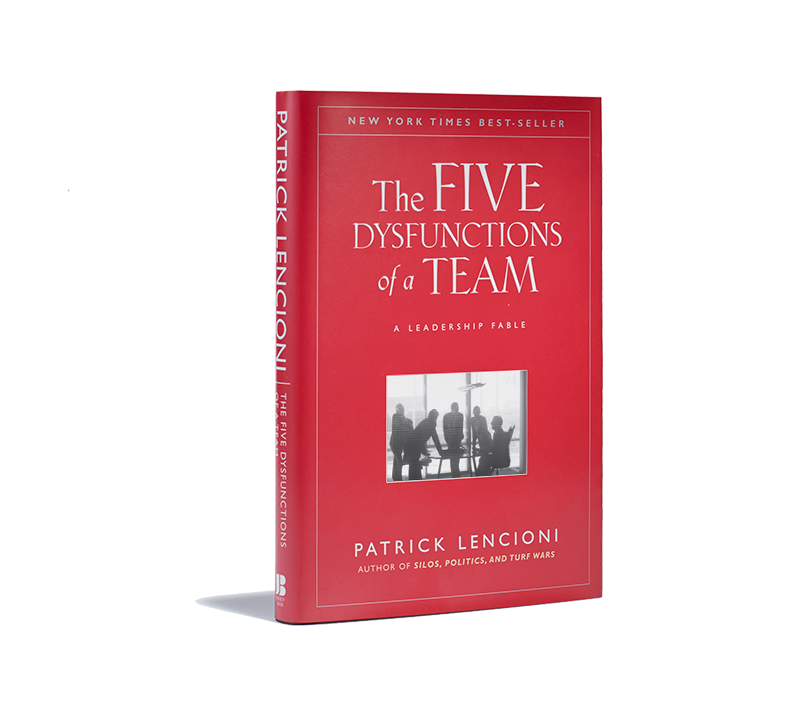 Patrick Lencioni describes key team principles in an evolving, realistic story we can use throughout our careers!
The book (Amazon=$15.01) and a supporting website with related educational materials (1see https://www.tablegroup.com/) are excellent resources

The next two slides and Handout #1 show and describe the Five Dysfunctions of a Team…
Lencioni’s Five Dysfunctions of a Team
Handout 1 shows and describes Lencioni’s Five Dysfunctions of a Team
Trust is essential for any team to function effectively!
Objective 2
Lencioni’s Five Dysfunctions of a Team
Absence of Trust:  Fear of vulnerability impedes building of trust
Fear of Conflict: Drive to preserve artificial harmony interferes with productive ideological conflict
Lack of Commitment:  Lack of clarity and/or buy-in prevents members from making decisions they follow
Avoidance of Accountability:  The need to avoid interpersonal discomfort prevents members from holding others accountable for behaviors & performance
Inattention to Results:  Pursuit of individual goals and personal status (i.e., ego) erodes the team’s focus on collective success
Objective 2
Source:  https://www.tablegroup.com/books/dysfunctions/
Guidelines for Small Group Discussions
Introduce yourself to your small group’s members within 60 seconds.
Select a facilitator to lead the discussion.
Select a recorder who will share the small group’s responses when the large group reforms.  To avoid redundancy, the reporter should not repeat a response or idea that other groups have presented.
Read the scenario and question.
Discuss issues and answer questions within the small group without  disclosing identifying information (e.g., names, dates) to preserve confidentiality.
Don’t disclose any parts of the discussion outside this session.
Please see Handout 2: Guidelines for Discussions Within the Small Groups and Scenario and Questions for Small Group Discussion #1
Small Group Discussion #1Rationale:  Allows you to collaborate with others in applying principles you know/just learned to a realistic Chief Resident situation.
Scenario and Questions for Small Group Discussion #1
It’s October 1st, and 3 PGY-1s received below average ratings on their first Inpatient Service rotation.  These residents tell you, their Chief, that their attendings were “out of get them.”  When you ask for clarification, they explain the attendings didn’t fully explain what they expected and failed to give them timely feedback.  These residents close by saying they don’t think they will make it through the year.
Questions
What is/are this team’s dysfunction/dysfunctions?
How might the dysfunction(s) affect resident learning and patient care?
Objective 3
Rejoin the Large Group:Room Reporters Share Their Answers With the Large Group
Scenario and Questions for Small Group Discussion #1
It’s October 1st, and 3 PGY-1s received below average ratings on their first Inpatient Service rotation.  These residents tell you, their Chief, that their attendings were “out of get them.”  When you ask for clarification, they explain the attendings didn’t fully explain what they expected and failed to give them timely feedback.  These residents close by saying they don’t think they will make it through the year.
Questions
What is/are this team’s dysfunction/dysfunctions?
How might the dysfunction(s) affect resident learning and patient care?
Objective 3
What did you learn from this exercise?
Exercise Summary:  Patients, residents, staff, faculty, and administrators benefit when a residency’s teams function effectively.  Residencies strive to improve resident satisfaction and performance.  Improvements in residencies (e.g., enhanced rotation orientations, standardized instructional procedures) can improve patient care and resident and faculty performance.  As a Chief Resident, correctly identifying dysfunctions within a team is the first step in addressing those dysfunctions.
Objective 3
Strategies for Overcoming a Team’s Dysfunctions
After identifying a dysfunction, the next step is to formulate and implement a strategy to overcome that dysfunction.
The process usually requires collaboration among program leaders, faculty, and residents.
Objective 4
Trust
“Trust is the most important, but the rarest, characteristic in teams
Trust is when team members are… “comfortable being open, even exposed, to one another around their failures, weaknesses, and even fears.
This type of trust is based on the idea that people who are willing to admit the truth about themselves are unlikely to act in ways that waste time, create distrust, and decrease the likelihood that the team will be productive.”
Lencioni, A Field Guide, p. 14
Objective 4
Source:  https://www.tablegroup.com/books/dysfunctions/
Strategy for Creating Trust
The Personal History Exercise
At a meeting have each team member explain:
Where they grew up,
How many kids were in their family, and
The most important challenge they faced as a child.
Why does this strategy work?
Lencioni, A Field Guide, p. 13-24.
Objective 4
Mastering Conflict
When team members trust one another, it’s time to apply that trust
Conflict:  Productive, ideological conflict that is passionate, unfiltered debate around important issues to the team
Conflict is inevitable, but when done properly, it can be productive
Instead of trying to win the debate, get what they want, or vent after the meeting ends; trusting teams say what needs to be said with nothing left to discuss after the meeting  
Lencioni, A Field Guide, p. 37-38
Objective 4
Strategy for Mastering Conflict
Apply what you learned in Dr. Nick Grant’s presentation!!
Conflict Profiling
At a meeting have each team member explains their Conflict Profile as measured by the Myers-Briggs and discuss how it meshes with their personal views on conflict and their childhood or maturation 
Why does this strategy work?
Objective 4
Achieving Commitment
Trust and Mastering Conflict help team members overcome the 3rd Dysfunction:  The Lack of Commitment
Commitment is NOT consensus 
Committing to decisions and standards embraces two separate concepts:
Buy-In:  Intelligent, driven team members buy-in to a decision when they don’t naturally agree with it
Clarity:  All members must clearly understand to what they are committing 
At the end of the meeting, the leader must ask:  “Exactly what have we decided to do today?”
Lencioni, A Field Guide, p. 51-54
Objective 4
Strategy for Achieving Commitment
Setting Thematic Goals
Have team members set a common, unifying goal that all team members should think about and work toward as they perform their daily responsibilities.  The goal must have measurable objectives that support the goal. 
Why does this strategy work?
Objective 4
Embracing Accountability
Accountability:  The willingness of team members to remind one another when they are not living up to the group’s performance standards 
The responsibility for the reminder is not solely the leader’s, it is peer-to-peer; but the leader must model the behavior to change way the organization deals with behavioral and productivity issues
Lencioni, A Field Guide, p. 61-62
Objective 4
Strategy for Embracing Accountability
Team Effectiveness Exercise (takes 1 hr) (team must trust and know each other) 
Each member writes their answers to 2 questions about the other team members, but not themselves:
What is the single most important behavioral characteristic or quality demonstrated by this person that contributes to the strength of our team? 
What is the single most important behavioral characteristic or quality demonstrated by this person that can sometimes derail the team?
When writing ends, each person reads their answers about the leader who can ask for clarification, but not give feedback.  When everyone has finished, ask the leader for general reactions.  Then the other team members take her/his turn in the same process.  
Why does this strategy work?
Apply what you learned from the  presentation on feedback!
Objective 4
Focusing on Results
Teams must establish measurements for success to eliminate ambiguity and interpretation 
The team must commit early and publicly to what it will achieve and constantly review its progress against the expected achievements
Challenge:  Egos can get in the way
Lencioni, A Field Guide, p. 69-72
Each of you has been on many teams.  Who will volunteer to give an example of how s/he has seen one team member’s ego impair a team’s functioning?
Objective 4
Strategy for Focusing on Results
Keep a Scoreboard (AKA dashboard, radar screen) 
Prepare a visible record of the team’s accomplishment of the goal and supporting objectives it set and ensure the team reviews it at every meeting
Why does this strategy work?

Now, let’s apply what you know or have learned to possible dysfunctions within your respective residency.
Objective 4
Please access Handout #3 for this Discussion
Small Group Discussion #2
Rationale:  As physicians, you know the importance of correctly diagnosing and treating/managing a patient’s condition.  You can use your knowledge to identify and address dysfunctions in a current or future team. 

In this exercise, you will identify potential dysfunctions within your residency and propose strategies to address those dysfunctions.
Objectives 3 & 4
Possible Dysfunctions in One Team Within Your Residency
Reflect on your residency and its teams.  Focus on one team that has one or more dysfunctions.  Specify that team and its dysfunction(s) and share this info with your small group.  After everyone finishes, list the two most common dysfunctions that were shared within your small group.  Then, propose strategies to address these two dysfunctions.  If a team member could not identify any dysfunctions within a team, describe the variable(s) that explain the lack of dysfunctions.
Objectives 3 & 4
Return to the Large Group:Room Reporters Share Their Answers With the Large Group
Possible Dysfunctions in on One Team Within Your Residency
You know your program and its teams well.  Identify 1-2 dysfunction(s) in one team in your residency.  After everyone in your small group shares the dysfunction(s), identify the two most common dysfunctions shared within the small group.  Then, propose strategies to address these two most common dysfunctions.  If a team member could not identify any dysfunctions within a team, describe the variable(s) that explain the lack of dysfunctions.
Objectives 3 & 4
Questions for Discussion in the Large Group
What were the two most common dysfunctions identified within the group?  From the strategies presented earlier, how could one use these strategies to address these dysfunctions?
What are the barriers to addressing a dysfunction in a team in a residency?  What strategies can overcome these barriers?
How can you identify potential “deal-breaking” dysfunctions in a practice/team you are thinking about joining?
Objectives 3 & 4
What did you learn/recognize from Room Discussion #2?
Exercise Summary
Overlooking dysfunctions in one residency team can lead to other dysfunctions.
Identifying dysfunctions within a team is the first step in addressing them!  
Program leaders, like you, must collaborate with others to plan and implement strategies to address any dysfunction within a residency’s teams.  
Quickly identifying a “deal-breaking” dysfunction within a practice/team you are thinking about joining can save you significant stress and money.
Objectives 3 & 4
References
Rammohan R, Joy M, Magam S, et al. The path to sustainable healthcare: Implementing care transition teams to mitigate hospital readmissions and improve patient outcomes. Cureus 15(5): 2023 e39022. DOI 10.7759/cureus.39022
Baird J, Ashland M, Rosenbluth G. Interprofessional teams: current trends and future directions. Pediatr Clin North Am. 2019 Aug;66(4):739-750. 
Essien EO, Rali P, Mathai SC. Pulmonary embolism. Med Clin North Am. 2019 May;103(3):549-564.
Ferrer RL, Gonzalez Schlenker C, Lozano Romero R, et al. Advanced primary care in San Antonio: linking practice and community strategies to improve health. J Am Board Fam Med. 2013 May-Jun;26(3):288-98.
Frégeau A, Cournoyer A, Maheu-Cadotte MA, et al.  Use of tabletop exercises for healthcare education:  a scoping review protocol.  BMJ Open. 2020 Jan 7;10(1):e032662.
Gordon MB, Melvin P, Graham D, et al.  Unit-based care teams and the frequency and quality of physician-nurse communications. Arch Pediatr Adolesc Med. 2011 May;165(5):424-8.
Hancock KJ, Klimberg VS, Williams TP, et al.  Surgical jeopardy:  Play to learn.  J Surg Res. 2021 Jan; 257:9-14.
McAuliffe JC, McAuliffe RH Jr, Romero-Velez G, et al. Feasibility and efficacy of gamification in general surgery residency: Preliminary outcomes of residency teams. Am J Surg. 2020 Feb;219(2):283-288.
Schuetz Haemmerli N, von Gunten G, Khan J, et al.  Interprofessional collaboration in a new model of transitional care for families with preterm infants – the health care professional’s perspective.  J Multidiscip Healthc. 2021 Apr 23;14:897-908.
Nallamothu BK, Guetterman TC, Harrod M, et al.  How do resuscitation teams at top-performing hospitals for in-hospital cardiac arrest succeed? a qualitative study. Circulation. 2018 Jul 10;138(2):154-163.
Dyrbye LN, Leep Hunderfund AN, Winters RC, et al.  The relationship between residents' perceptions of residency program leadership team behaviors and resident burnout and satisfaction. Acad Med. 2020 Sep;95(9):1428-1434.
Lencioni P.  The Five Dysfunctions of a Team (2002).  Jossey-Bass:  San Francisco, CA.
Parting CommentsThanks for Participating!